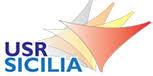 Ufficio Scolastico Regionale per la Sicilia 
Ufficio II - Risorse finanziarie, Politiche formative e Fondi europei
L’organizzazione e gestione dei percorsi di Alternanza scuola-lavoro
Palermo, 26 settembre 2017 – I.I.S. «Pio La Torre»
Ferdinando Sarro
1
Il ruolo del dirigente Scolastico nell’Organizzazione dell’ASL
Individua le imprese e gli enti pubblici e privati disponibili per l’attivazione di percorsi di alternanza scuola lavoro e stipula convenzioni;
Coordina le attività degli organi collegiali sulle tematiche dell’ASL;
Sovraintende all’attività negoziale correlata alla gestione dei percorsi di ASL;
È responsabile, assieme al DSGA,  della rendicontazione finanziaria dei percorsi formativi; 
 Redige al termine di ogni anno scolastico la scheda di valutazione finale sulle strutture convenzionate in cui sono evidenziate le specificità del loro potenziale formativo e le eventuali difficoltà incontrate nella collaborazione.
2
Gli atti negoziali obbligatori propedeutici all’avvio delle attività di Alternanza
Convenzione tra scuola e la struttura ospitante nella quale sono descritte le condizioni di svolgimento delle percorso formativo. 
Patto formativo con lo studente nel quale sono declinati gli obblighi a carico dell’allievo e servizi offerti  della Scuola e della Struttura ospitante.
Nell’ambito del patto formativo con lo studente deve essere previsto che l’allievo rispetti le norme comportamentali in materia di privacy e la riservatezza dei aziendali connessi con i processi produttivi
3
Obblighi di rendicontazione
Progetti finanziati ex L. 440/97
L’obbligo è fissato dai rispettivi decreti ministeriali (es. DM 663/2016 prevede all’art. 37 l’obbligo di rendicontazione in capo alle istituzioni scolastiche beneficiarie dei finanziamenti delle pratiche virtuose di ASL di cui all’art. 22).

Progetti finanziati ex L.107/2015
Non è previsto un obbligo di rendicontazione al MIUR, fatto salvo il rispetto delle norme e circolari dettate in materia e l’eventuale verifica condotta dai revisori dei conti.
4
Compensi ad esperti aziendali
Le convezioni devono essere a titolo gratuito. 
					(D. Lgs.77/2005 art. 3 comma 1)
Le Scuole non possono utilizzare le risorse dell’ASL per retribuire le attività dei tutor e del personale aziendale. 
(D. Lgs.77/2005 art. 5 comma 3)
È      possibile      invece    prevedere    la     figura 
   dell’esperto     esterno,     retribuito    con    i fondi
   dell’alternanza, alle seguenti condizioni:
assenza di professionalità corrispondenti all’interno della scuola;
rispetto dei criteri di evidenza pubblica per la sua individuazione. 
(Artt. 32 e 40 del D.M.44/2001)
5
Ricorso ad eventuali agenzie esterne o pacchetti per la realizzazione di Percorsi di ASL
Non è possibile retribuire con i fondi dell’ASL consulenti esterni per funzioni di collegamento tra scuola e impresa o struttura ospitante affidate a strutture esterne alla scuola.
 Si ritiene opportuno evitare il ricorso a “pacchetti tutto incluso” che prevedano attività genericamente offerte alle scuole come percorsi occasionali, non strutturati. L’offerta di tali servizi, infatti, rischia di compromettere lo sviluppo del legame della scuola con il territorio e il mondo del lavoro richiamato dai principi della Legge 107/2015.
Ove invece i pacchetti siano strettamente funzionali all’organizzazione dei percorsi, nell’ambito di una co-progettazione assieme alle strutture ospitanti, possono essere finanziabili con i fondi dell’ASL.
6
Compensi al personale interno
Con i fondi dall’ASL si possono retribuire:
i tutor interni; 
il DSGA in funzione dell’aggravio di lavoro connesso alla gestione amministrativo contabile dei progetti;
Il personale ATA coinvolto.

Non è possibile prevedere dei compensi per il Dirigente Scolastico in virtù del principio di onnicomprensività sancito dall’art.24 comma 3 del D. Lgs. 165/2001
7
Tipologie di spese ammissibili
Compensi al personale interno (docenti, ATA e DSGA) compresi oneri fiscali e contributivi;
Spese per esperti esterni spese per esperti esterni per attività di orientamento, docenza, formazione sulla salute e sicurezza nei luoghi di lavoro;
Acquisto di materiali di cancelleria, informativo/formativo, materie prime utili alla realizzazione del percorso, DPI;
Vitto alloggio e trasporto per allievi e tutor;
Biglietti di ingresso a mostre esposizioni ecc.;
Spese per studenti disabili;
Servizi assicurativi in favore degli allievi (RC e eventuale polizza integrativa infortuni); 
Spese generali (utenze, collegamenti, postali, etc.)
8